Glenn JohanssonChalmersWET
InnovativA Regnbäddar för hållbar och effektiv rening av urbant dagvatten förorenat med mikroplaster, organiska miljögifter och metaller
Beskrivning av forskningsprojektet
Utvärdera
Förklara
Fälttester
Design
I pilot och på laboratorium studera processerna i regnbäddarna.
Designa och konstruera innovativa och hållbara regnbäddar i pilotskala.
Identifiera och utvärdera metoder för separation, nedbrytning och återvinning av föroreningar som återfinns i regnbäddarna.
Utvärdera resultaten för regnbäddarna med avseende på effektivt avlägsnande av föroreningar.
2
kampanj 1 - Utsläpp och avlägsnande av mikroplast och andra miljöföroreningar under uppstart av bioretentionsfilter som behandlar vägavrinning
parametrar
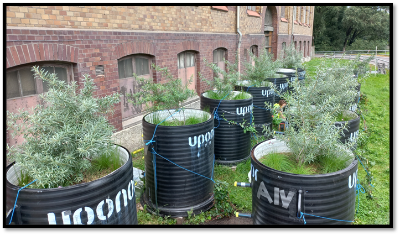 pH, redox, konduktivitet, salinitet, turbiditet, hydrauliska mätningar.
Näringsämnen, DOC, anjoner, katjoner, TSS, VSS.
Metaller, mikroplaster, ftalater, PAHer, alifater, aromater, BTEX
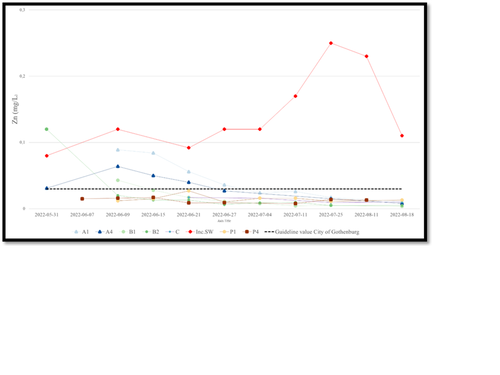 kampanj 1 - Utsläpp och avlägsnande av mikroplast och andra miljöföroreningar under uppstart av bioretentionsfilter som behandlar vägavrinning
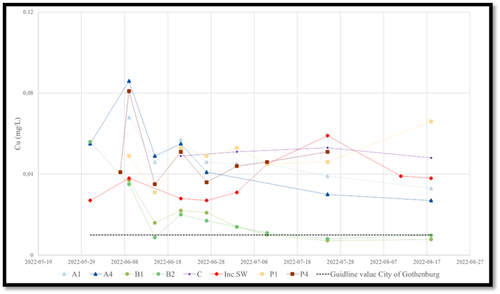 Näringsämnen läcker inledningsvis, förbättras allt eftersom.
Generellt bra avskiljning för metaller (Cu svårast), organiska föroreningar och MP
kampanj 2 – Prestation under vinterförhållanden samt höga volymer
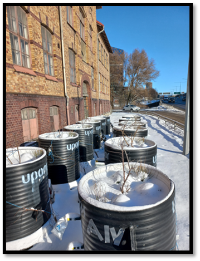 Testat avskiljning utav föroreningar under vinterförhållanden.

Testat avskiljning under höga(!) volymer.

Observerat hur metallhalter förändras under filtrering genom filtren.
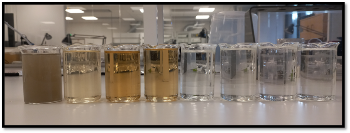 Testar avskiljning utav föroreningar efter torrperiod (en del filter har utsatts för torka, andra inte).

Växter bör ha större påverkan än tidigare.
kampanj 3 – (Pågående)
Prestation efter lång torrperiod
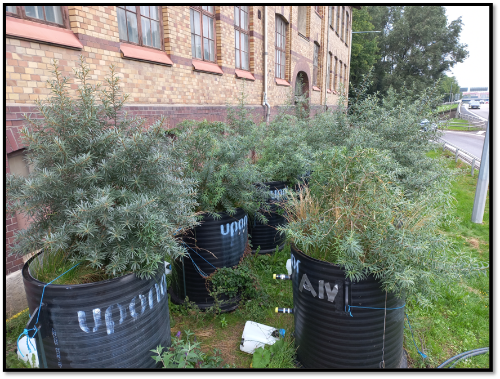